SayMore
Language Documentation
Why would you want to use SayMore?
Language documentation
Managing language data (audio/video) any language project.
Great way to organize your language files and the metadata (the data about the data).
SIL International
2
[Speaker Notes: Language documentation – collecting data on endangered languages before they die
Language development – developing a language for a community to use it]
Incomes?
Learning Outcomes
Create a new SayMore project
Add a person to a project
Add audio file
Transcribe an audio file
Archive data to REAP
Export transcription to FLEx
Learner
Practitioner
Trainer
Expert
What’s Where?
Project – Session - People
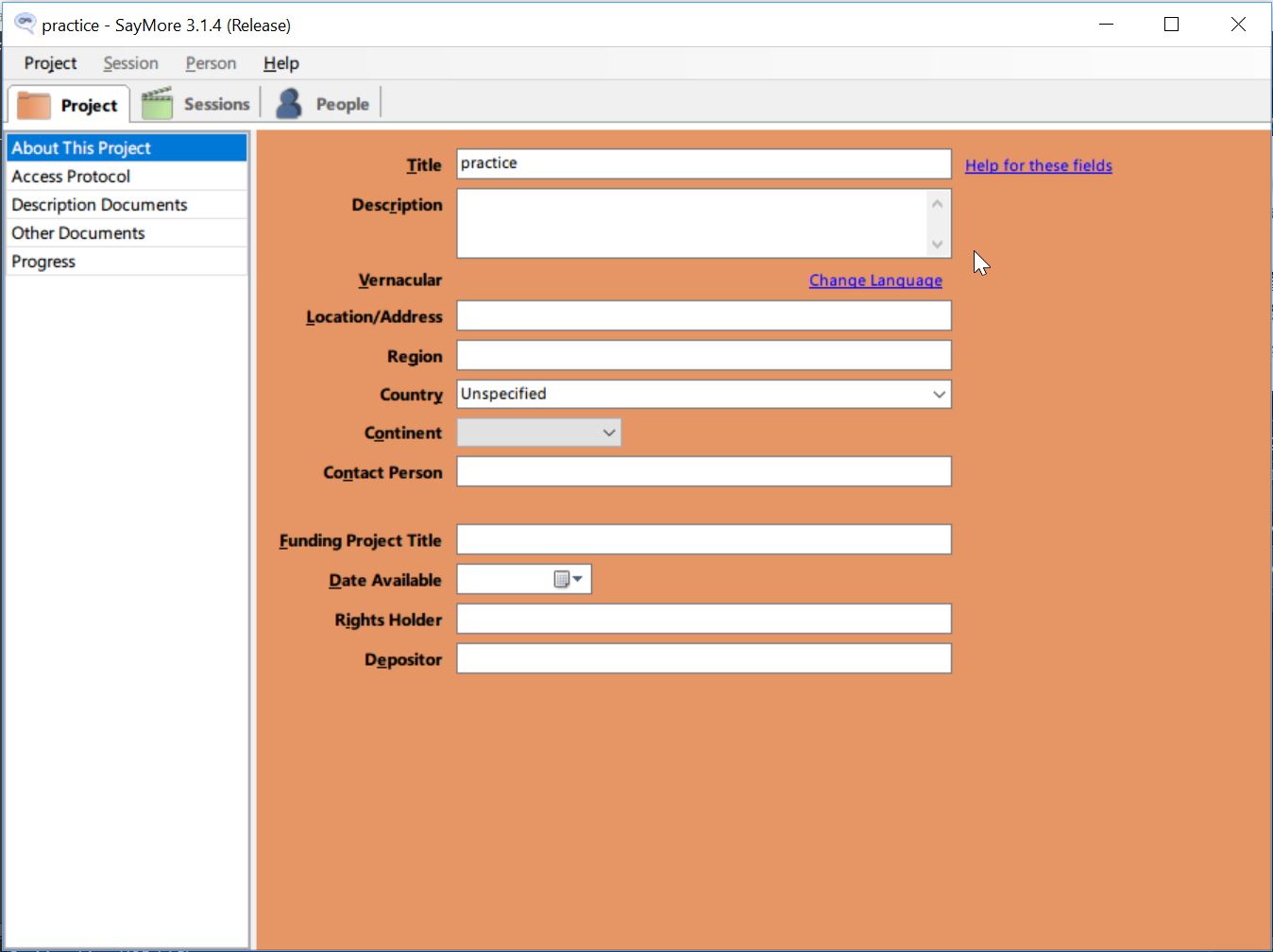 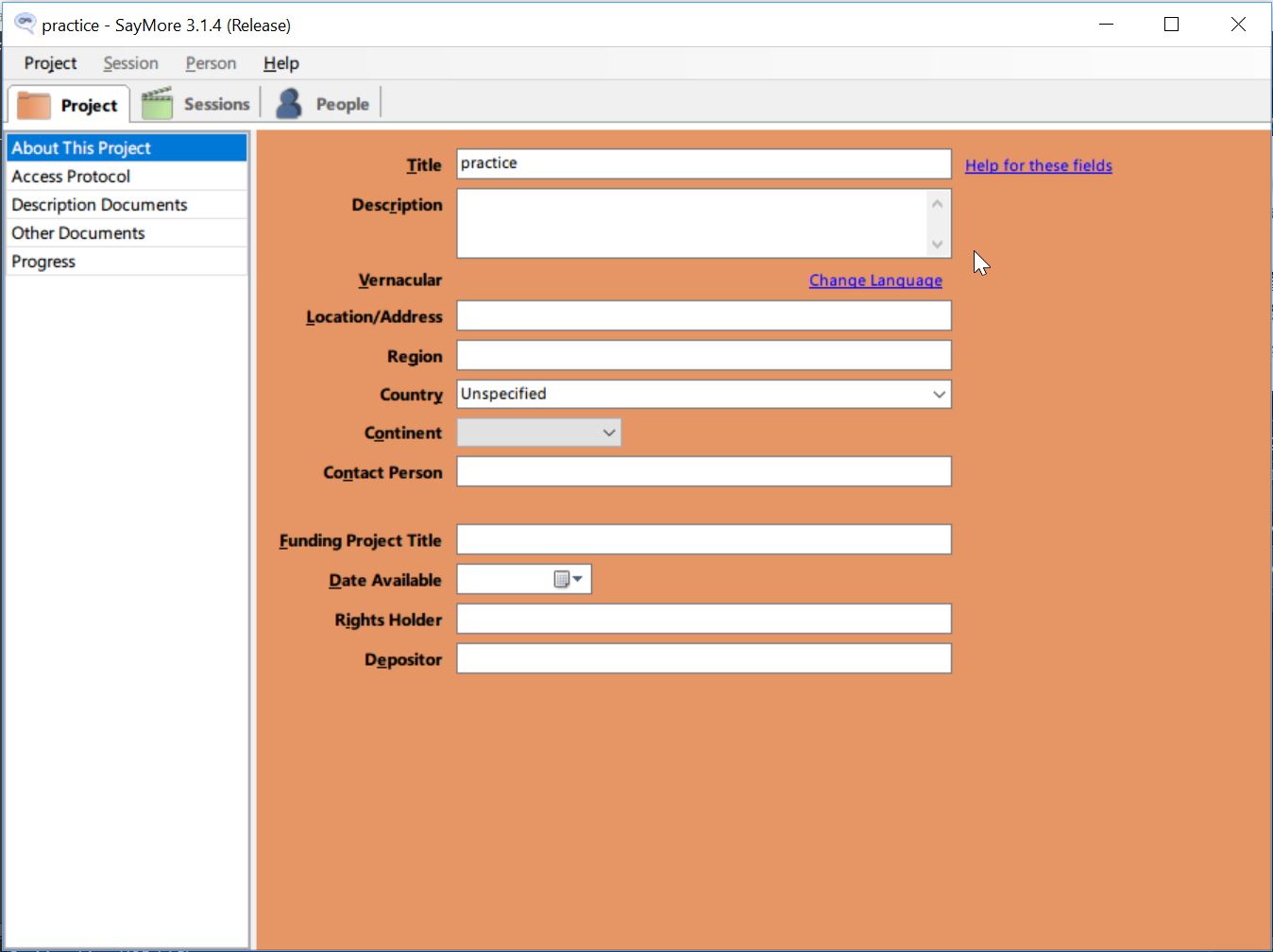 4
SIL International
SayMore practice
In pairs, work though the simplified practice topic in the  SayMore help. 
Run SayMore
Help > Help
Click “A simplified practice topic”
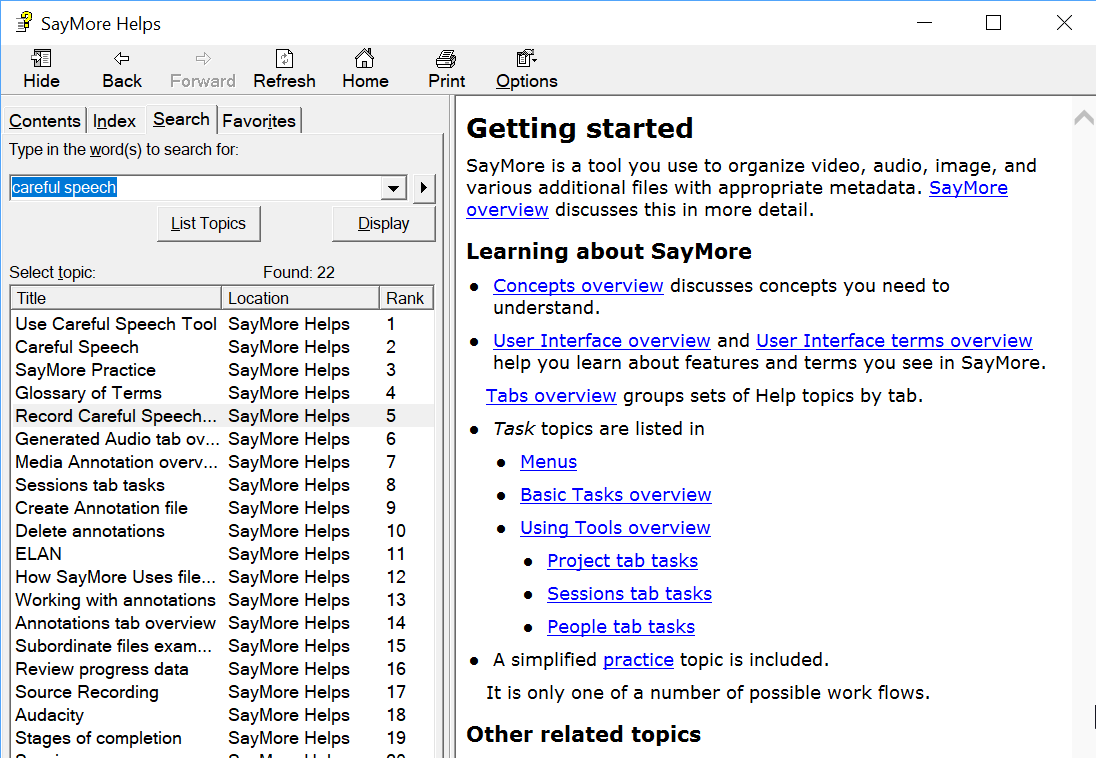 5
Prerequisites
One or more *.wav files of someone speaking.
Documents that you can use for informed consent (PDF file is recommended.)
Picture of a person (optional).
A microphone you can use to record yourself.
An appropriate keyboard so you can type transcriptions (optional, depending on the writing system).
See SayMore sync folder for examples
6
SIL International
What you will do (in 37 steps!)
Steps 1-13
Create a new project
Add a person (photo, consent form – step 9 rename (on toolbar), consent)
Associate wav file for a session
Steps 14-
Annotate a file
Careful speech (step 16) (if you have another native speaker) 
Oral translation (steps 19-20) (skip if your recording is English) 
Manual segmentation (step 33)  contributors

Step 36: Archive (use REAP not IDMI) 
but don’t actually archive, cancel!
Step 37: Export a transcribed text file to FLEx
7